άνοιξη
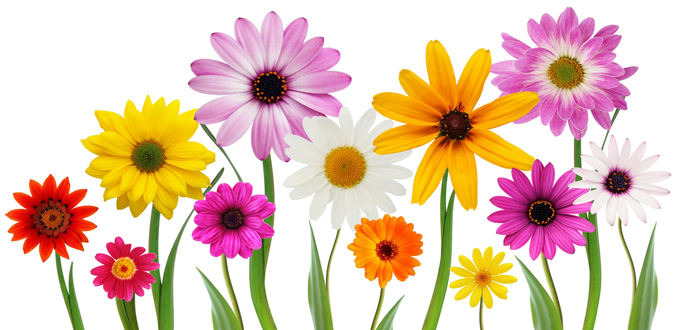 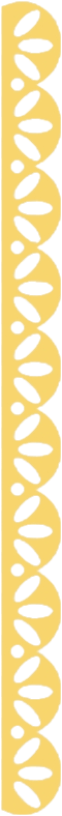 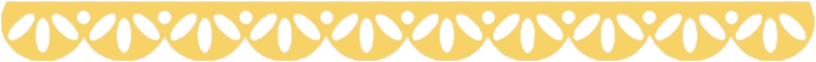 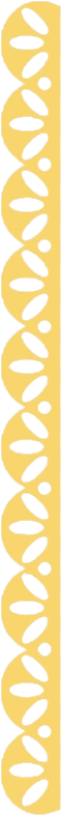 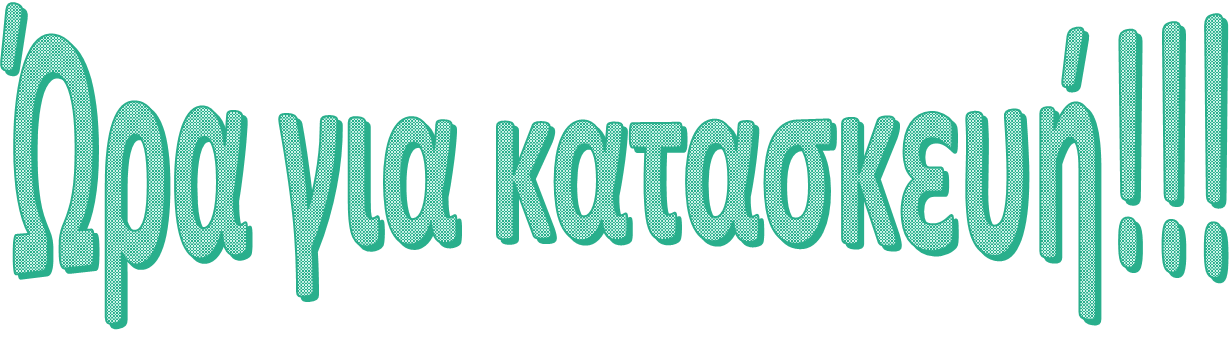 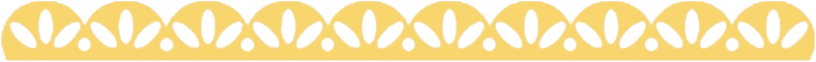 Υλικά που θα χρειαστούμε
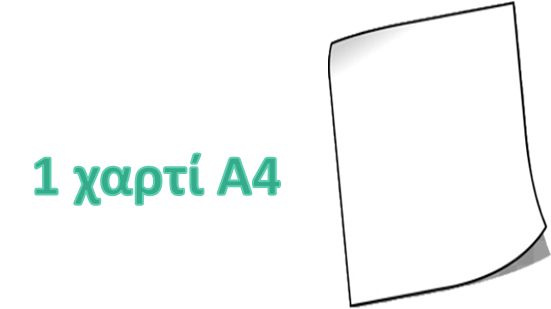 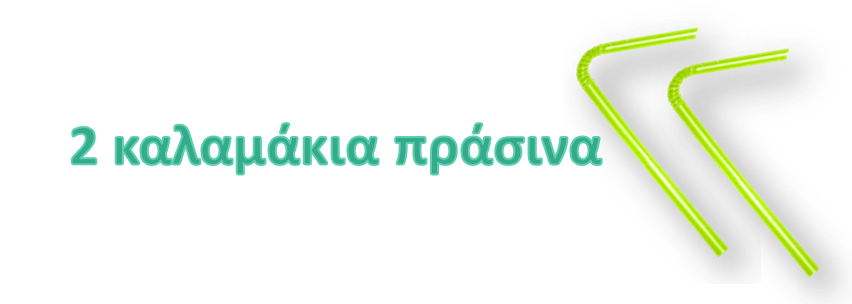 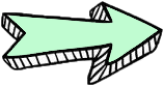 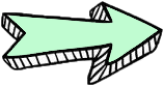 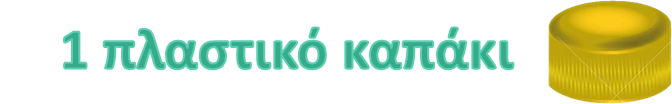 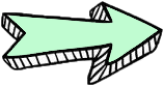 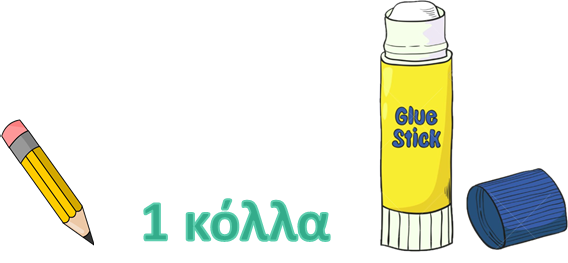 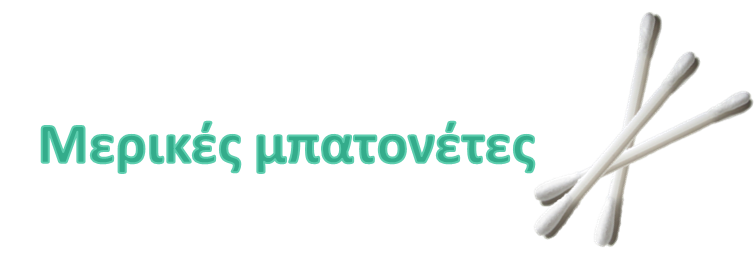 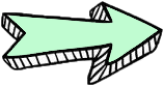 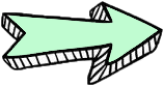 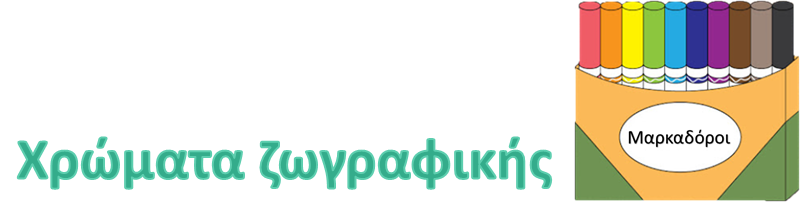 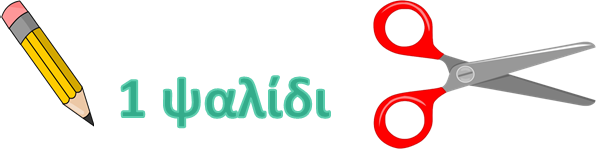 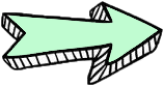 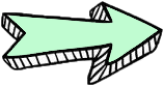 Διαδικασία
Με το ψαλίδι κόβουμε το πάνω μέρος από το καλαμάκι και τις μπατονέτες στη μέση
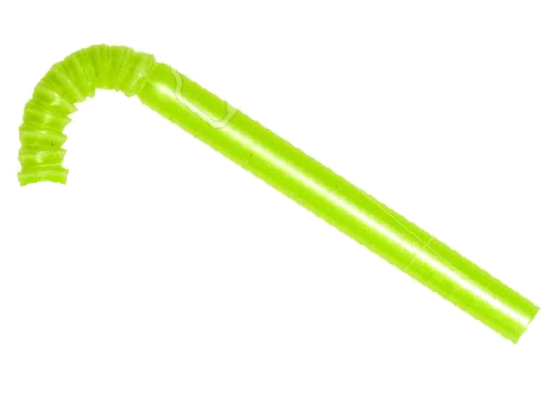 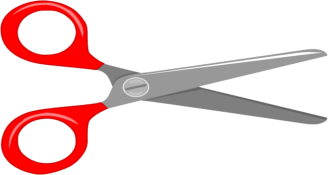 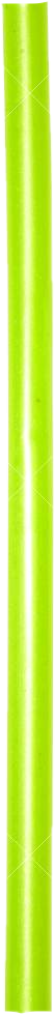 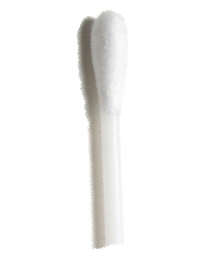 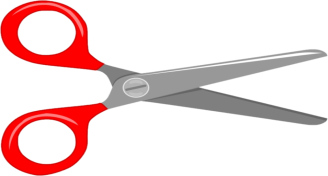 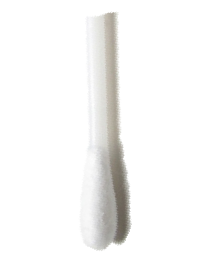 Διαδικασία
Κόβουμε και το δεύτερο καλαμάκι σε 3 κομμάτια
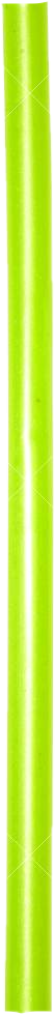 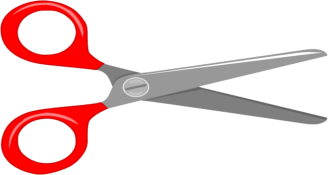 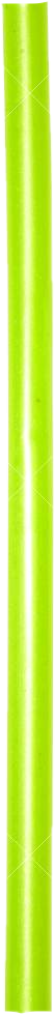 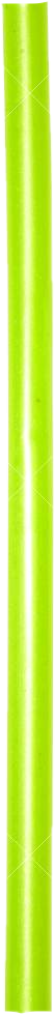 Υλικά που θα χρειαστούμε
Ζωγραφίζουμε το χαρτί Α4 με χρώμα της αρεσκείας μας.
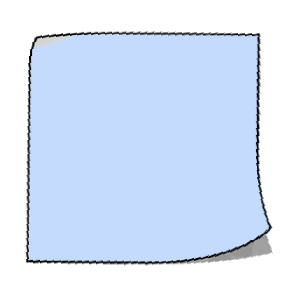 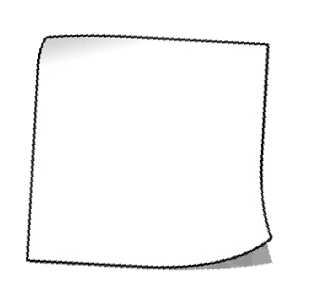 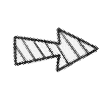 Διαδικασία
Κολλάμε το μακρύτερο καλαμάκι και το καπάκι στη μέση του χαρτιού, όπως στην εικόνα και στη συνέχεια τις μπατονέτες περιμετρικά από το καπάκι. Τέλος κολλάμε και τα 3 κομμάτια από το άλλο καλαμάκι.
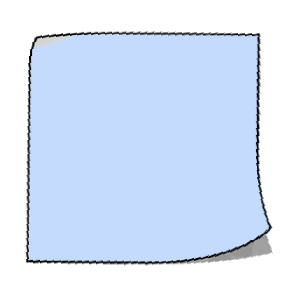 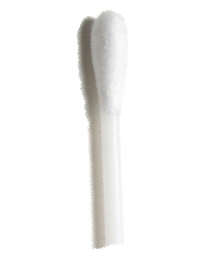 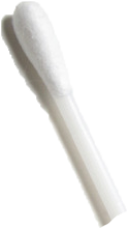 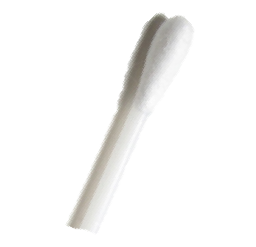 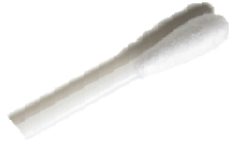 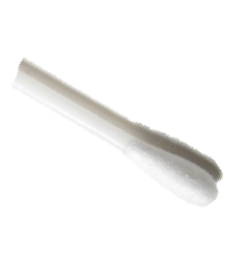 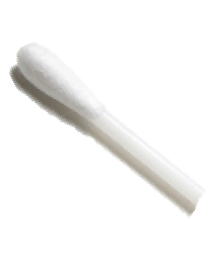 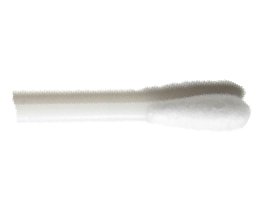 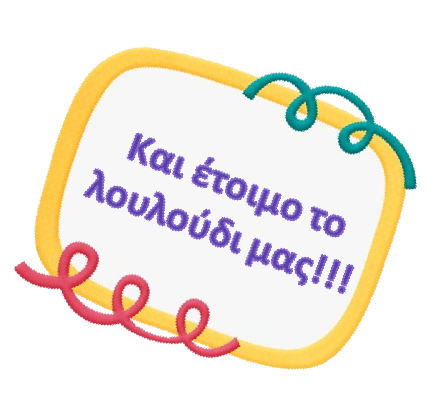 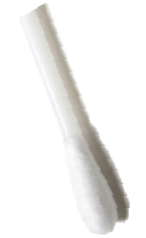 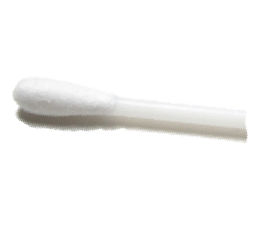 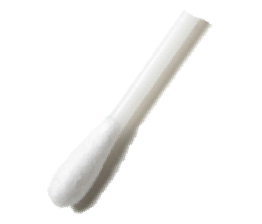 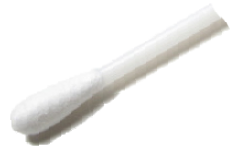 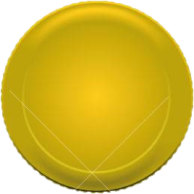 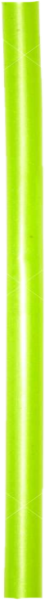 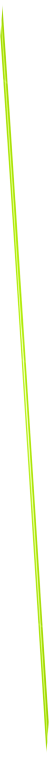 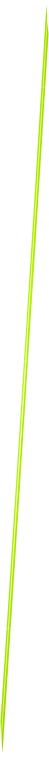 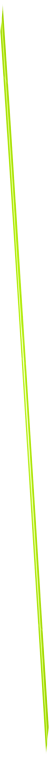 Επιπλέον ιδέες
Τώρα μπορείτε να φτιάξετε μόνοι σας και άλλα ανοιξιάτικα λουλούδια.
Δείτε μερικές ιδέες!!!
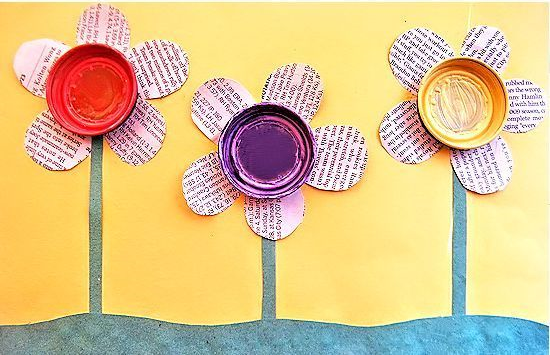 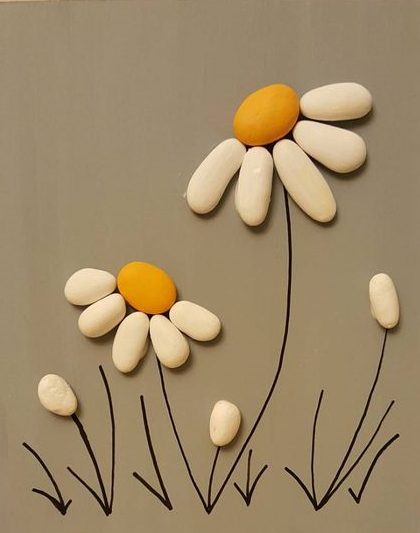 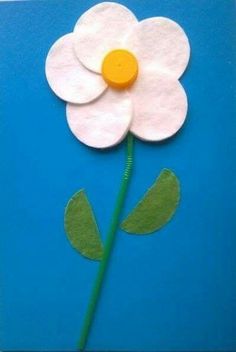 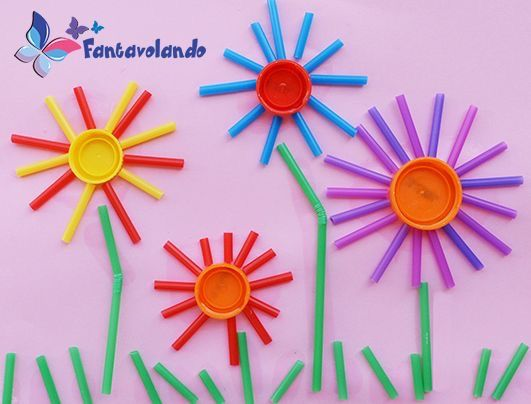 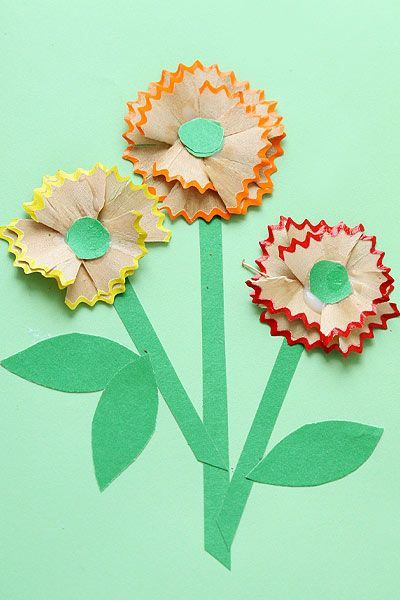 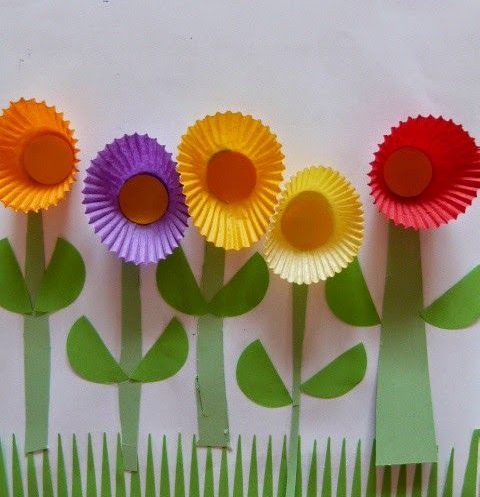 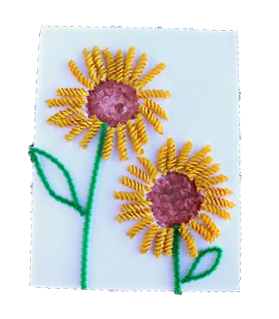 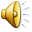